Introduction to Intellectual Property Law
CJ341/IA241 – Cyberlaw & Cybercrime
Lecture #9

M. E. Kabay, PhD, CISSP-ISSMP

School of Cybersecurity, Data Science & Computing
Norwich University
Topics
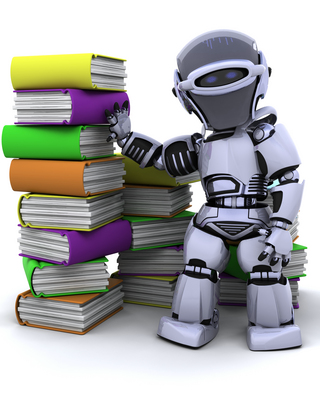 General IP Overview (this lecture)
Patents (Lecture #10)
Trade Secrets (#11)
Law & Order Criminal Intent: “Scared Crazy” & discussion
Intellectual Property Law
Several issues of interest
Copyright
Patents
Trademarks
Trade Secrets
Reverse Engineering
EULAs
This lecture introduces the concepts and stimulates discussion of issues
Following lectures look at details of law
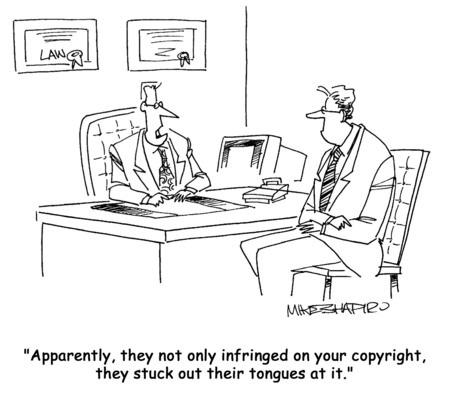 What is Intellectual Property?
Intangible or intellectual assets
Novel production techniques
Better managerial methods
New / unique product features
Stylish brand images
Results of unique creative processes
Paintings
Sculptures
Music
Writings (journalism, stories, novels, plays, letters….)
Photography
Why Protect Intellectual Property?*
Allow creators to benefit
Promote creativity
Everyone encouraged to be productive, creative
Society progresses
Nation progresses
Humanity progresses
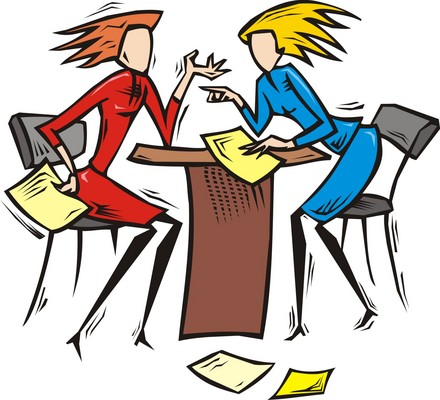 *With thanks to Karthik Raman, NU 2006
[Speaker Notes: For artist,
Creator needs a profit monetarily from his/her work-get credit, recognition
Example:
If an artist creates a painting after months of labor, then he/ she deserves the credit for making it and the income from selling or exhibiting it. In the music world, this can’t be applied simply, as we will see
If a business comes up with an attractive marketing logo, then no other businesses should be allowed to use that logo legally to promote their own products without permission. 
For everyone else
If no one is allowed to copy another person’s work and get away with it then creativity is thrust upon everybody. 
Increased creativity contributes enormously to the economic development of a nation. 
Since it is clear that protecting the rights of IP is essential to the progress of a nation, nations have laws to achieve that end. They also sign international agreements relating to the rights of intellectual property.]
Types of IP Protection
Patents
Granted by government agency
Provide ability to license ideas
Copyrights
Allow protection against unauthorized copying
Permits negotiation of licenses
Trade secrets
Undisclosed information or methods
Trademarks
Protect unique identifiers of value
US Constitutional Issues
Federal government authorized to regulate patents & copyrights
Article I, Section 8 of Constitution stipulates federal promotion of “progress of science and useful arts by securing for limited times to authors and inventors exclusive rights to their writings and discoveries
Also grants control over interstate commerce
Interpreted to mean control over trademarks and trade secrets for such commerce
Supremacy Clause overrides state laws
US Legal Process for IP Laws
Federal process
 Patent Act  administered by Patent & Trademark Office (PTO)
In Dept of Commerce
Individual bureaucrat can accept or reject application
Can set precedent for future similar applications
Copyright & trademark admin by Copyright Office
In Library of Congress
State regulations often conform to models
Uniform Trade Secrets Act 
Uniform Commercial Code
Uniform Computer Information Transactions Act
Restatement of Torts
Expanding Scope of IP Protection
Political pressures to extend length of protection
New laws passed in 1990s, 2000s
Digital Millennium Copyright Act (DMCA) gives more rights to copyright owners
Trademark protection strengthened
Sound recordings more strongly protected
Copyright length extended
Criminal penalties for TM counterfeits increased
New laws for theft of trade secrets
New penalties even for IP theft without personal gain
New IP policy council for enforcement coordination
Some Current Problems with IP Law
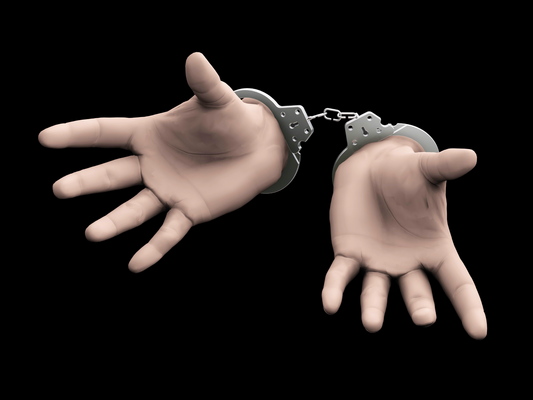 Copyright restrictions too long?
Patents being used to suppress innovation
Purchased by competitors, then deep-sixed
Patent trolls extort money from victims using overly broad patents
Artists (e.g., film-makers) limited in portrayal of reality by trademark/copyright owners
Restrictions on use of entertainment limits teachers
EULAs in shrink-wrapped/electronic software overly restrictive
Excuses for Violating IP Laws – to Analyze
Everyone’s doing it.
We won’t get caught.
It’s the {software, music, gave, movie} company’s fault:  if they don’t want theft, they should charge less.
But I need it and I don’t want to pay for it.
It doesn’t hurt anyone.
It only hurts a company – I wouldn’t steal it from an individual.
No software/music/game/movie should ever be copyrighted--it should always be free.
	See < http://www.mekabay.com/ethics/seven_reasons.pdf >
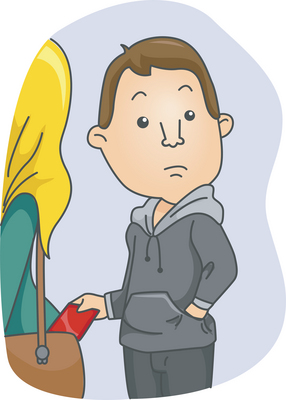 Now go and study